Computing (Adobe SPARK)
Important information
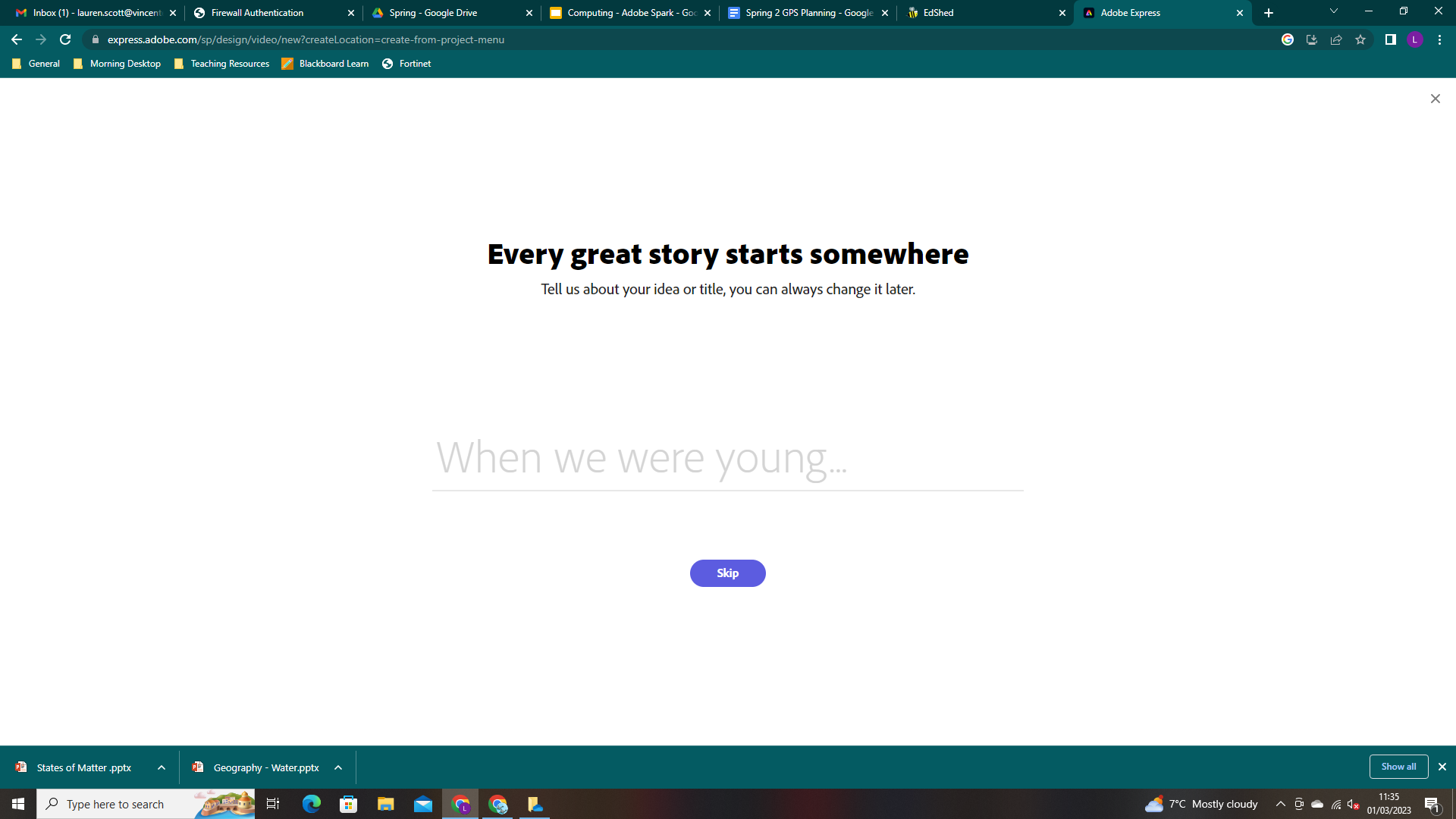 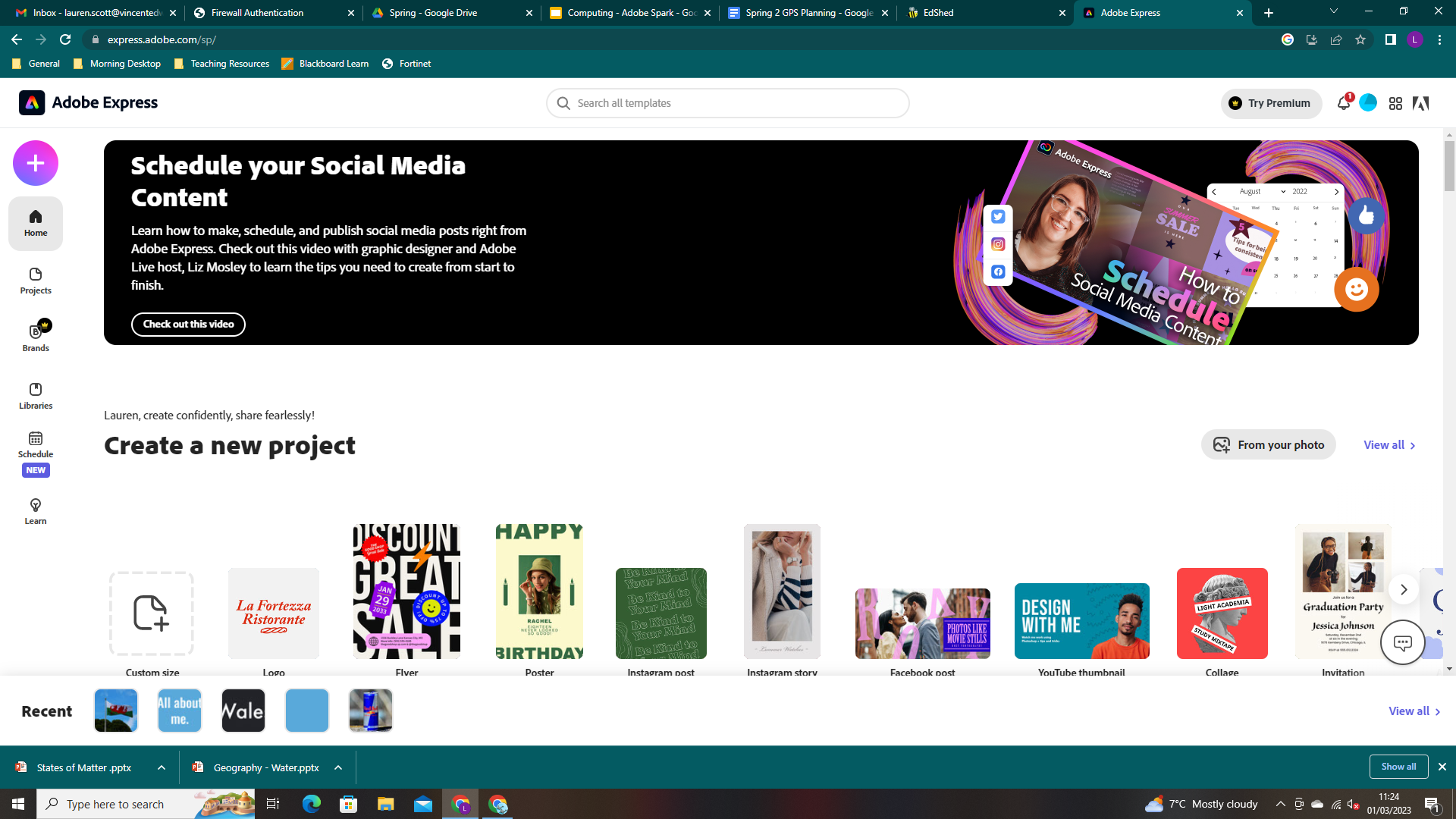 Share and get link when you have completed the task.
Give your project a name
Format options
Create new project
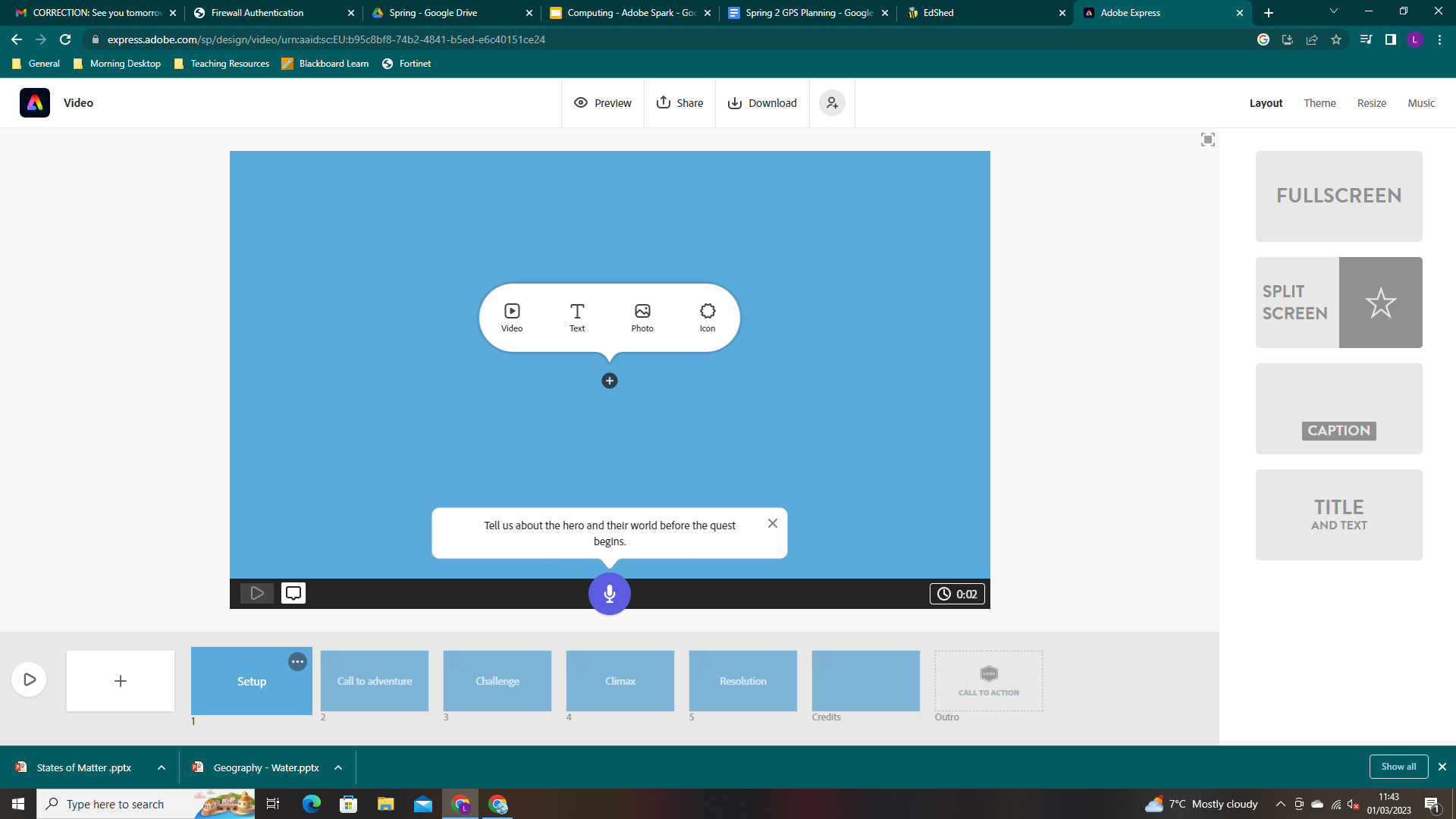 Insert things into your slides
Add your voice by clicking this button
Length of video
Number of slides down the bottom - you can preview your slides